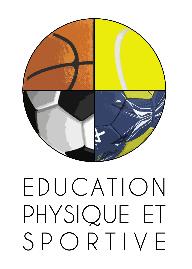 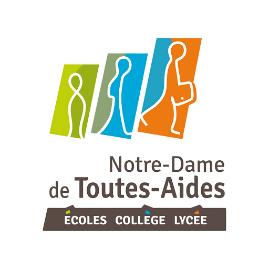 Entretien physique individuel
Équipe EPS NDTA
Avant de commencer …
L’équipe EPS de NDTA estime qu’il est très important que tu continues à avoir une activité physique régulière durant cette période particulière.

 Pour cela, nous t’avons préparé une séance en intérieur de sport/musculation.

 Tu vas pouvoir suivre cette séance de manière interactive avec ton ordinateur, une tablette, etc … ou bien reporter celle-ci sur papier avant de faire ton sport. 
 Pour cela, assures toi d’avoir un espace (à l’intérieur de chez toi ou dans ton jardin pour pratiquer sans danger)
 Si tu en possèdes un, utilise un tapis de fitness. Sinon, utilise une grande serviette.
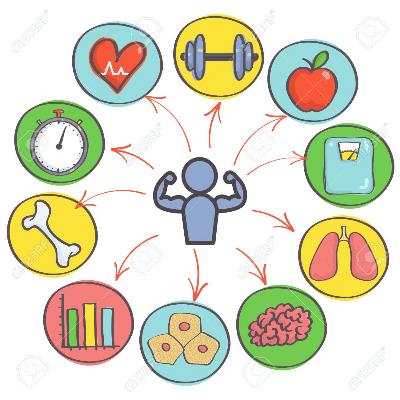 Présentation
 Tu vas pouvoir choisir 3 « motivations ».

1ère motivation : « Je veux entretenir ma santé »
Dans ce cas, tu te dirigeras vers le thème SANTÉ

2ème motivation : « Je veux gagner en endurance »
Dans ce cas, tu te dirigeras vers le thème ENDURANCE

3ème motivation : « Je veux conserver une activité sportive pour me muscler »
Dans ce cas, tu te dirigeras vers le thème SPORTIF
SANTÉ
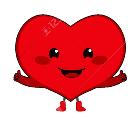 ENDURANCE
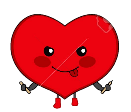 SPORTIF
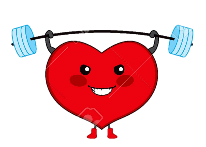 Cliques sur le      du thème choisi.
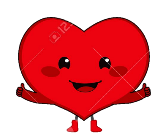 Santé
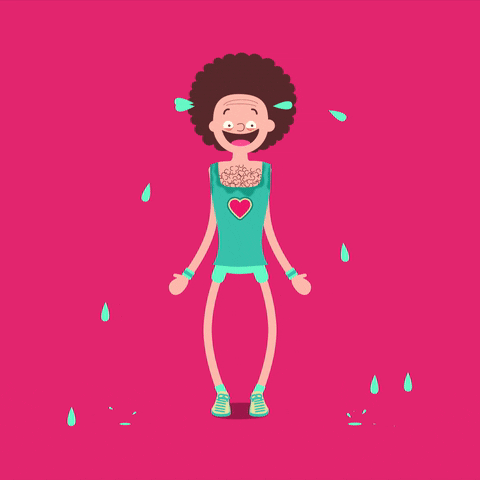 Echauffement : 40 Jumping-jack


Cross training à réaliser le plus vite possible : 
               Défies tes camarades en te chronométrant.
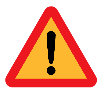 Gères ton effort, 
la séance risque d’être longue …
Tu es prêt ?

Lances ton chrono et cliques ici pour lancer la séance
1
15 Burpees
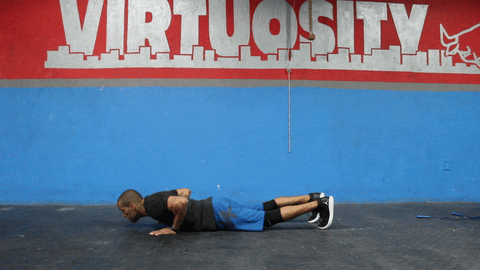 2
20 « Patinage »
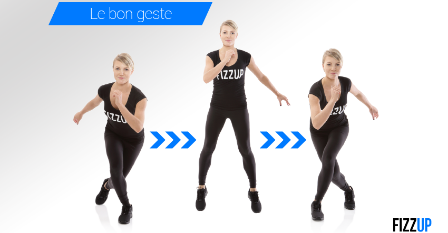 3
20 Crunchs obliques
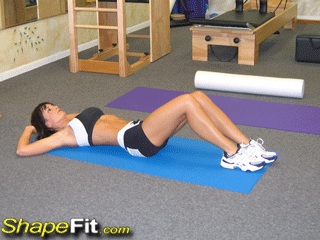 4
20 Mountains climber
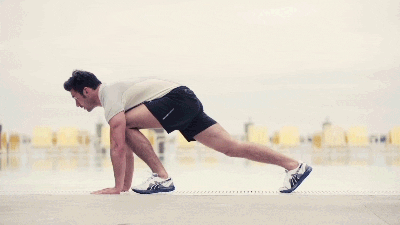 5
15 fentes
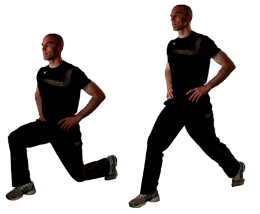 6
20 Relevés de bassin
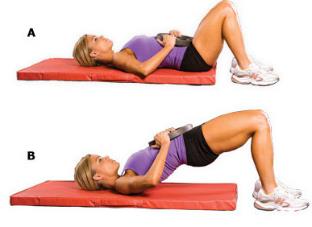 7
15 squats sautés
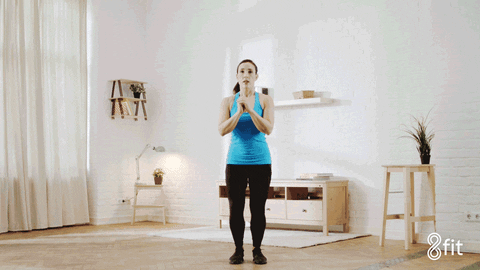 8
15 V-up
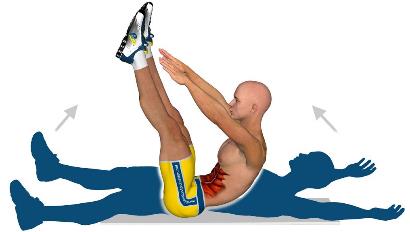 Fini !
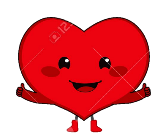 Félicitations !
Tu as fini pour aujourd’hui
Endurance
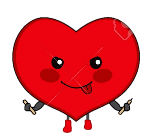 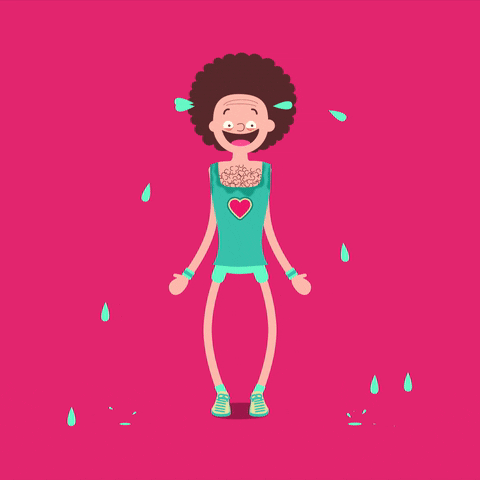 Echauffement : 40 Jumping-jack


Cross training à réaliser le plus vite possible et 2 fois, après 1 minute 30 de pause : 
               Défies tes camarades en te chronométrant.
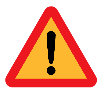 Gères ton effort, 
la séance risque d’être longue …
Tu es prêt ?

Lances ton chrono et cliques ici pour lancer la séance
x2
1
15 Burpees
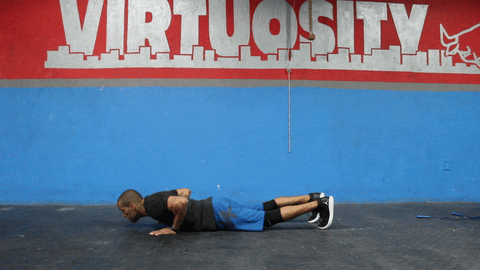 2
20 crunchs obliques
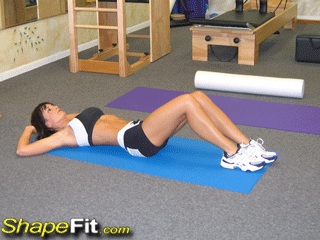 3
20 Mountains climber
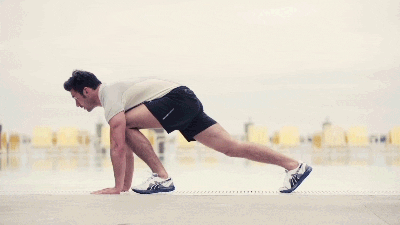 4
15 Squats sautés
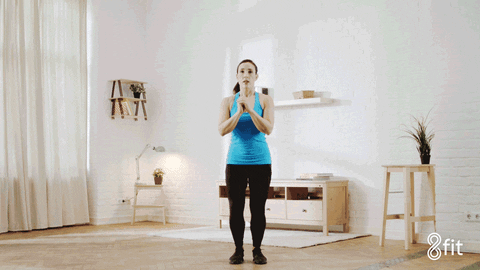 5
20 Relevés de bassin
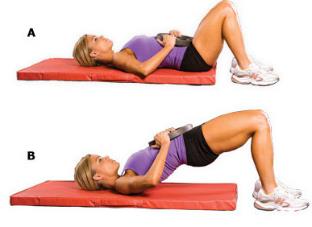 6
15 V-up
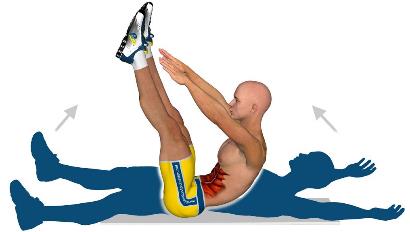 1 minute 30 de pause
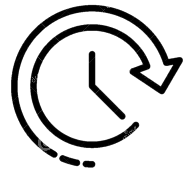 C’est reparti ?
1
15 Burpees
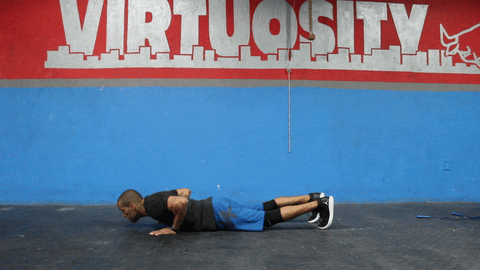 2
20 crunchs obliques
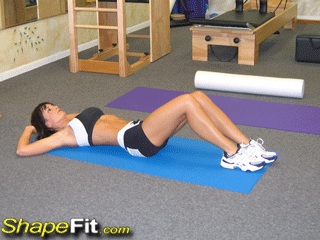 3
20 Mountains climber
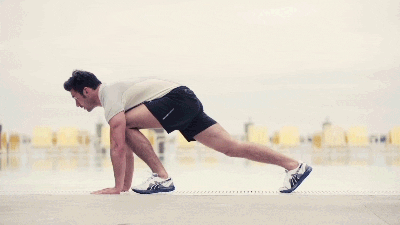 4
15 Squats sautés
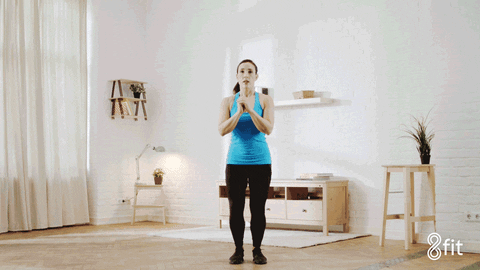 5
20 Relevés de bassin
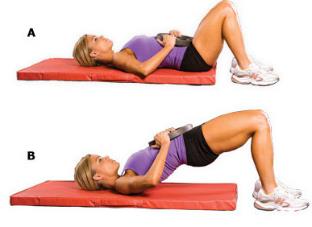 6
15 V-up
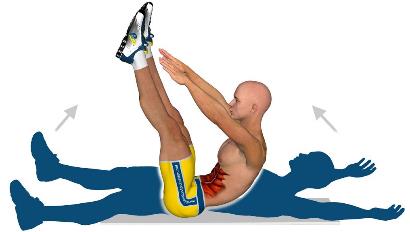 Fini !
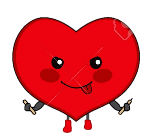 Félicitations !
Tu as fini pour aujourd’hui
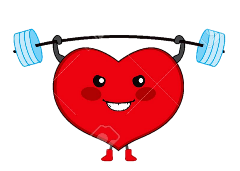 sportif
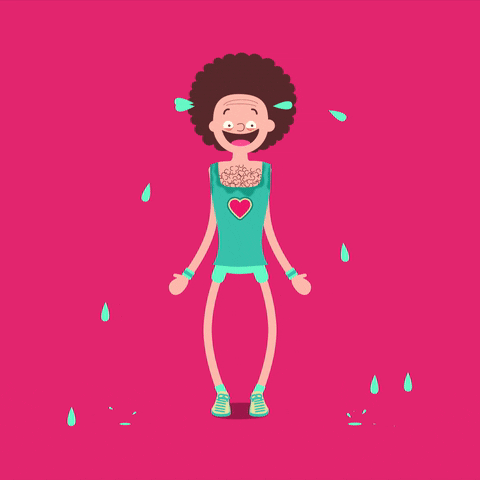 Echauffement : 40 Jumping-jack


Cross training à réaliser le plus vite possible et 2 fois, après 2 minutes de pause : 
               Défies tes camarades en te chronométrant.
Tu es prêt ?

Lances ton chrono et cliques ici pour lancer la séance
x2
1
10 Burpees
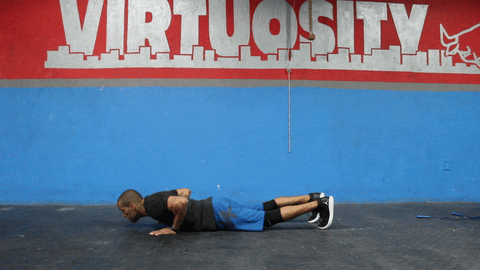 2
10 crunchs obliques
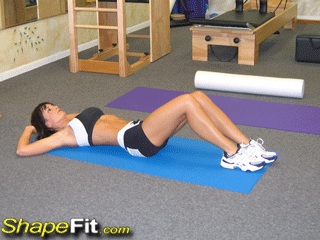 3
10 pompes
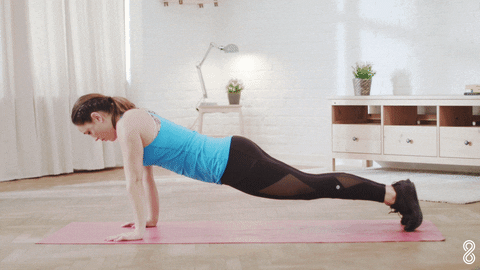 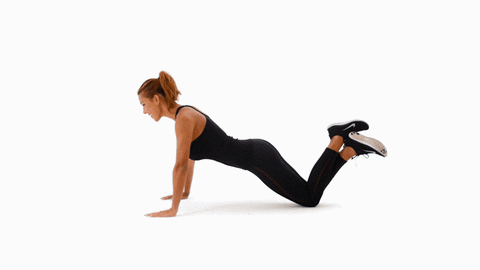 ou
4
20 Mountains climber
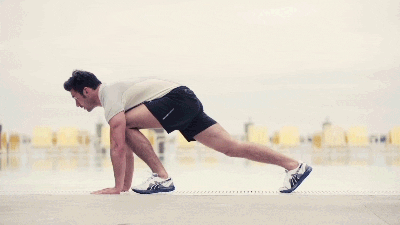 5
15 V-up
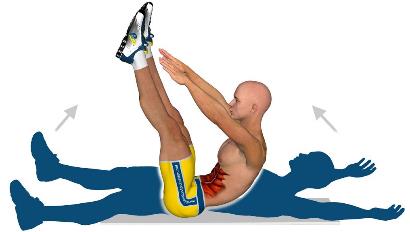 6
15 Squats sautés
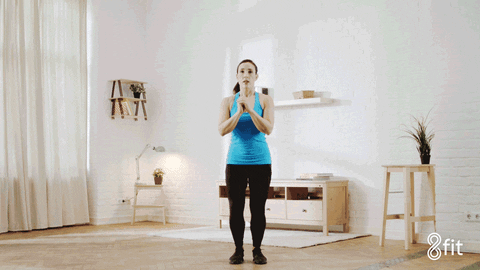 2 minutes de pause
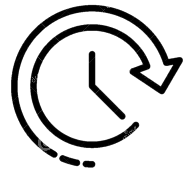 C’est reparti ?
1
10 Burpees
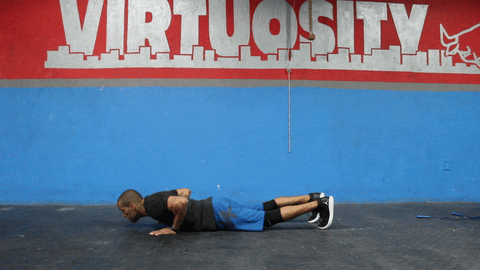 2
10 crunchs obliques
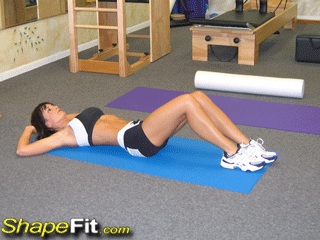 3
10 pompes
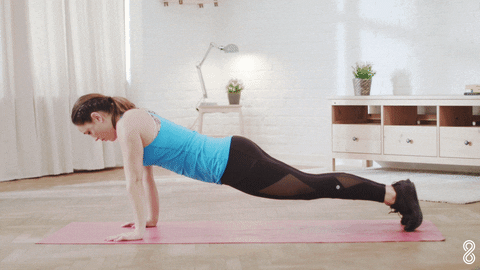 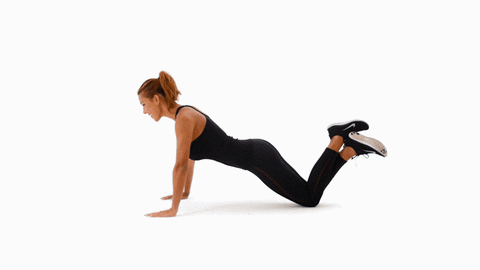 ou
4
20 Mountains climber
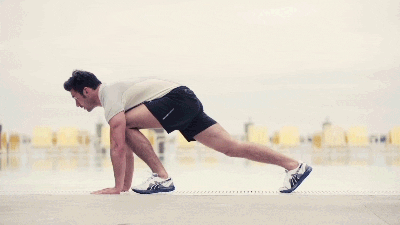 5
15 V-up
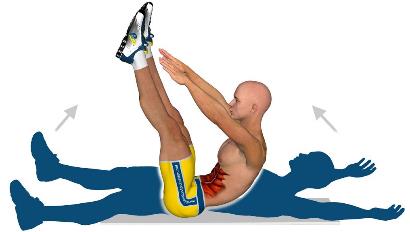 6
15 Squats sautés
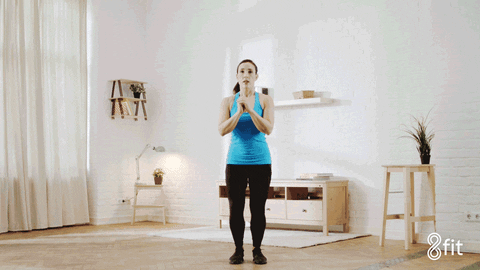 Fini !
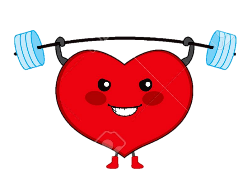 Félicitations !
Tu as fini pour aujourd’hui